Муниципальное дошкольное образовательное учреждение «Детский сад № 12»
Проект «Украсим Землю цветами»
Автор Блохина Н.В.



Сроки реализации проекта: апрель - июнь 2021 года
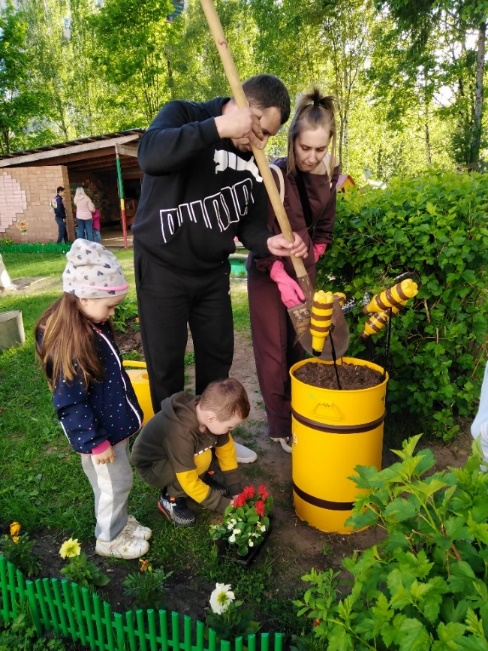 Если каждый человек на кусочке своей земли сделал бы все, что он может, как прекрасна была бы земля наша. 
              (Антон Чехов)
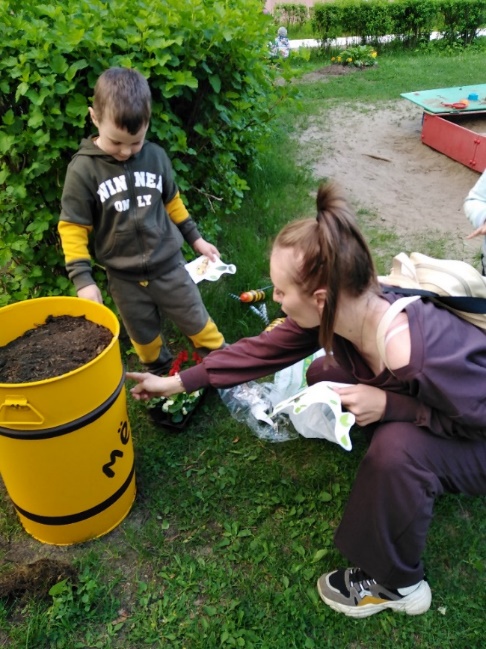 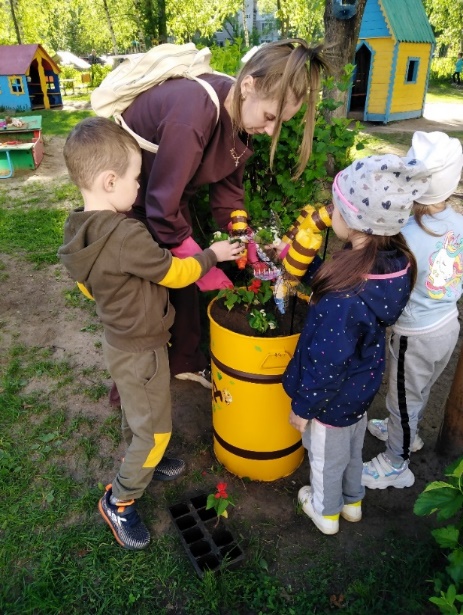 В современных условиях проблема экологического воспитания дошкольников приобретает особую остроту и актуальность.
 Именно в период дошкольного детства происходит становление человеческой личности, формирование начал экологической культуры. Поэтому очень важно разбудить в детях интерес к живой природе, воспитывать любовь к ней, научить беречь окружающий мир.
Цель: Создание  условий  для знакомства детей с разнообразием цветов, их строением, условиями, необходимыми для их роста, и влиянием на эмоциональное состояние человека.
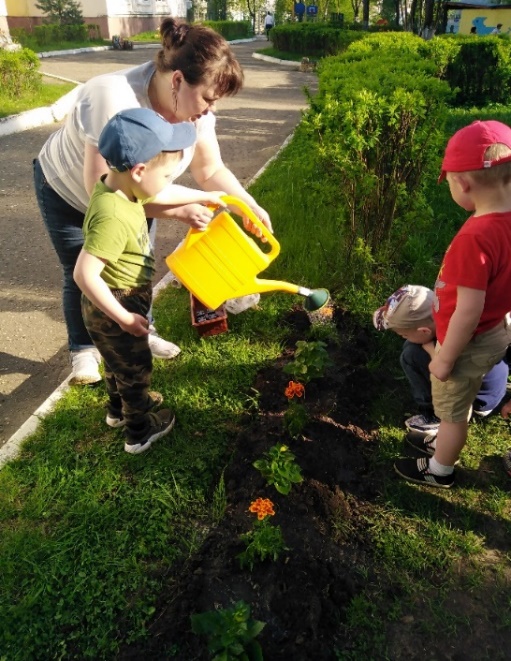 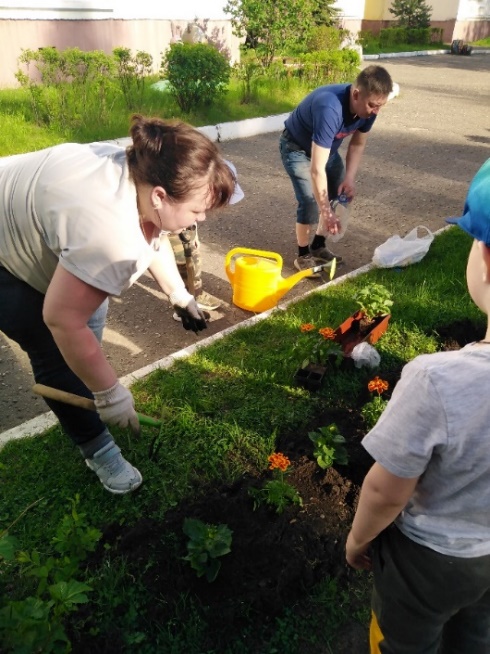 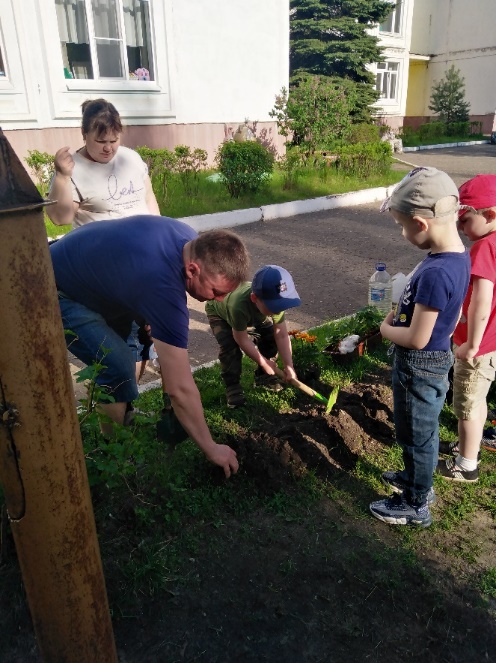 Основания для разработки проекта: 
Желание изменить уже сложившуюся среду территории детского сада, создать индивидуальный и стильный облик дошкольного учреждения, соответствующий общим законам организации пространства под открытым небом, интересный детям и родителям, позволяющий более интересно организовать свободную деятельность детей на природе.
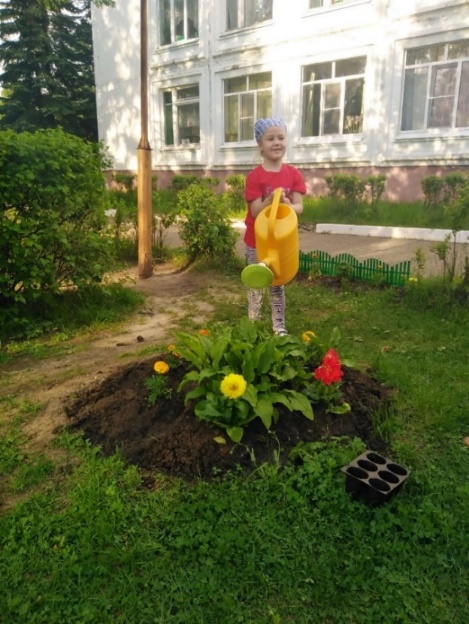 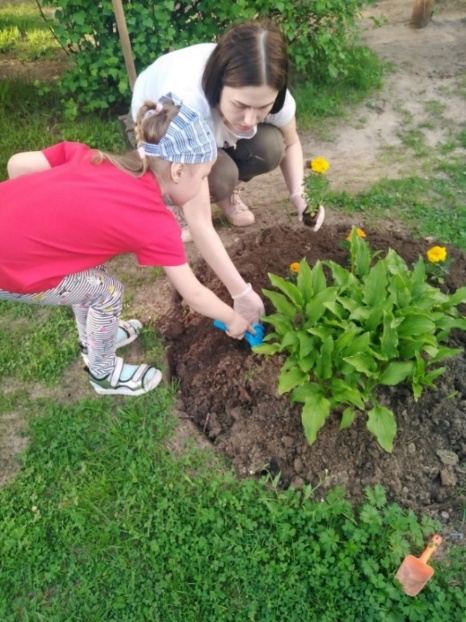 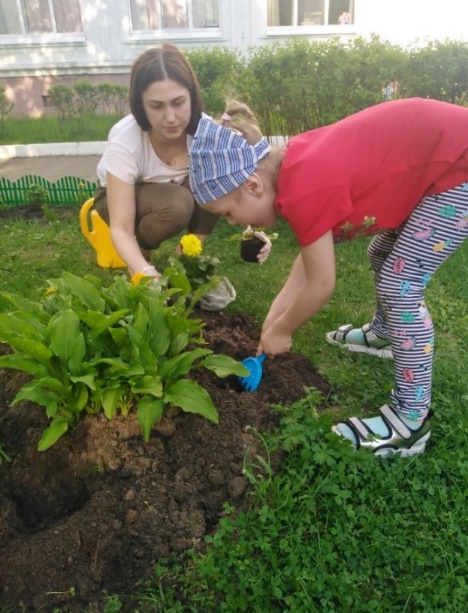 Задачи проекта:
Расширение и уточнение представлений детей о цветущих растениях и их разнообразии;
Закреплять понятия: комнатные, садовые, луговые, лекарственные растения.
Познакомить с условиями выращивания цветов
Научить сажать рассаду цветов,  ухаживать за ними
Формировать бережное отношение к растениям, развивать желание ухаживать за ними.
Расширение и уточнение представлений детей о цветущих растениях и их разнообразии.
Закреплять понятия: комнатные, садовые, луговые, лекарственные растения.
Формировать бережное отношение к растениям, развивать желание ухаживать за ними.
Воспитывать любовь к прекрасному, красоте окружающего мира.
Развивать творческие способности детей, закреплять умение отражать полученные впечатления в рисунках, творческих работах.
Вовлечь родителей в проектную деятельность, в оформлении клумб и вазонов на участке детского сада.
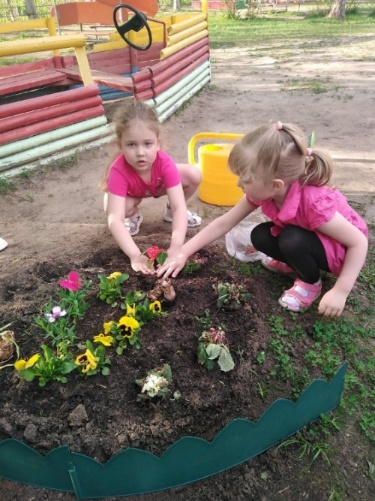 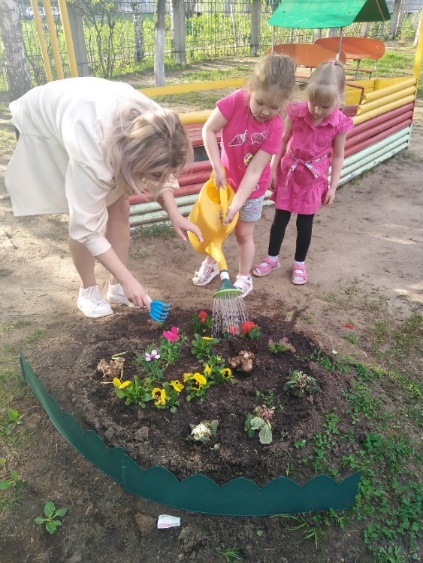 Подготовительный этап:
Подбор художественной и методической литературы
Подбор иллюстраций, предметных картинок на тему «Цветы» 
Подбор дидактических, пальчиковых, подвижных игр для реализации проекта 
Привлечение родителей к планированию совместной деятельности, приобретение с их помощью необходимого оборудования (контейнеры, земля, семена, рассада)
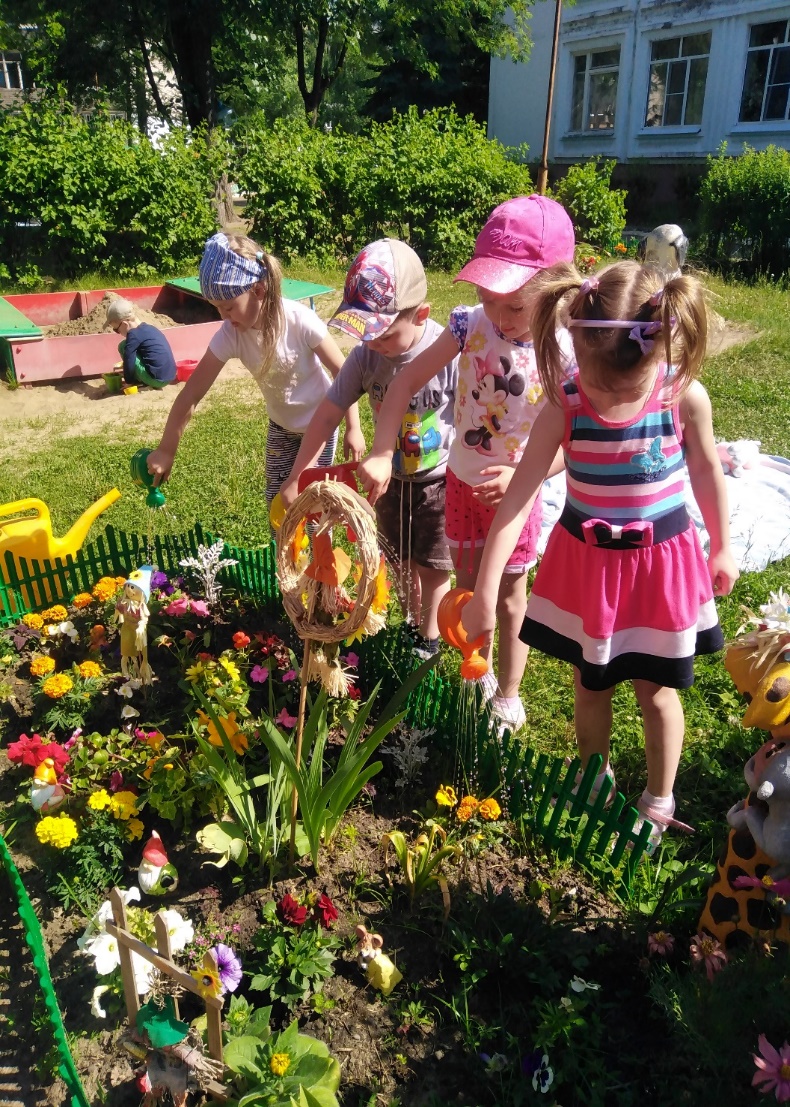 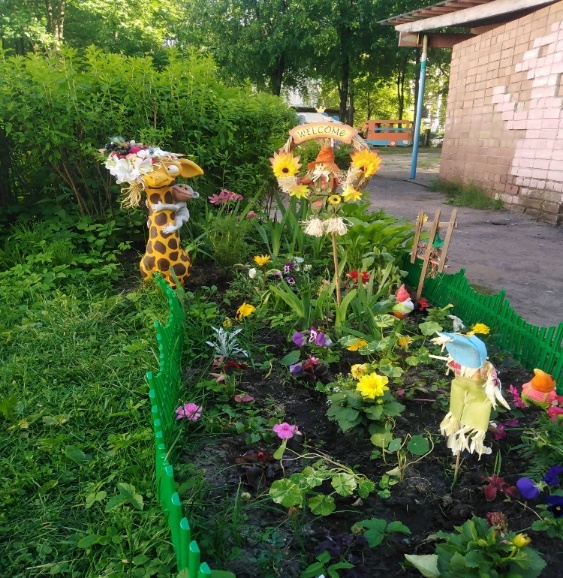 Основной этап. 
На основном этапе была организована работа по разработке модели проектной деятельности по 5-ти образовательным областям.
 Заключительный этап.
 Пересадка рассады в клумбы, уход за цветами
 Рассматривание цветов, наблюдение за насекомыми возле клумб. 
 Формирование букетов для группы, фотографирование около клумб.
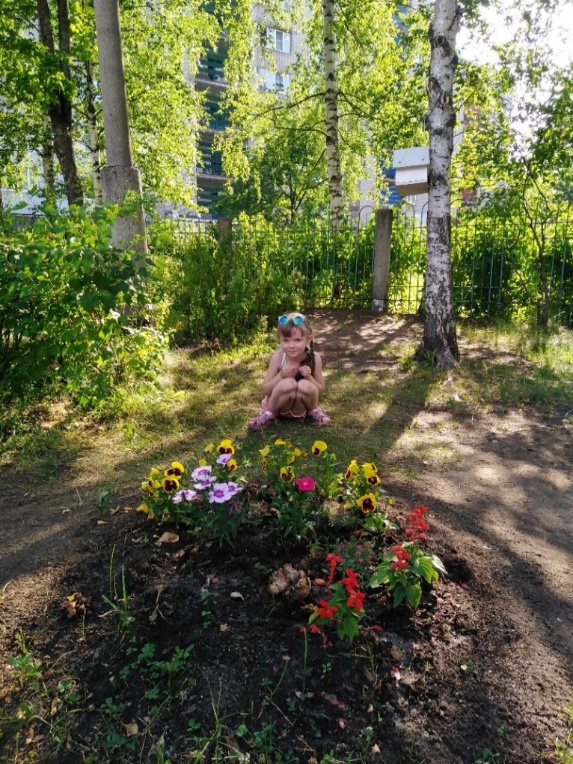 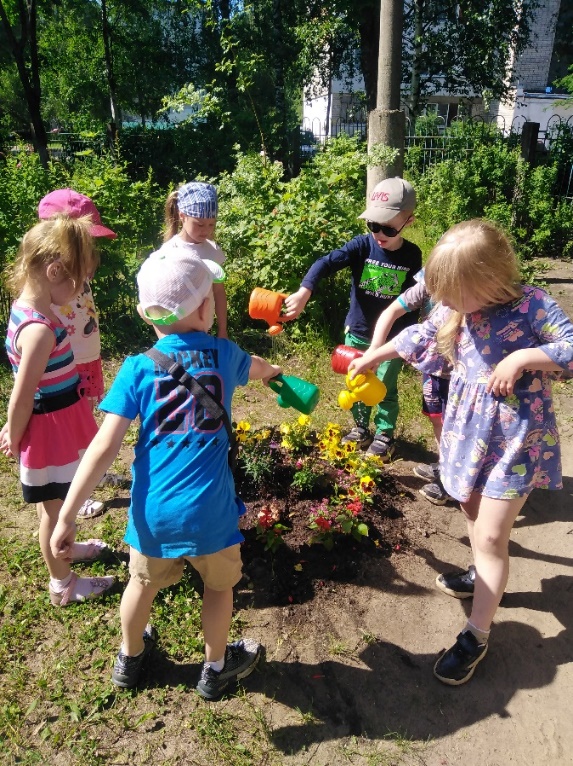 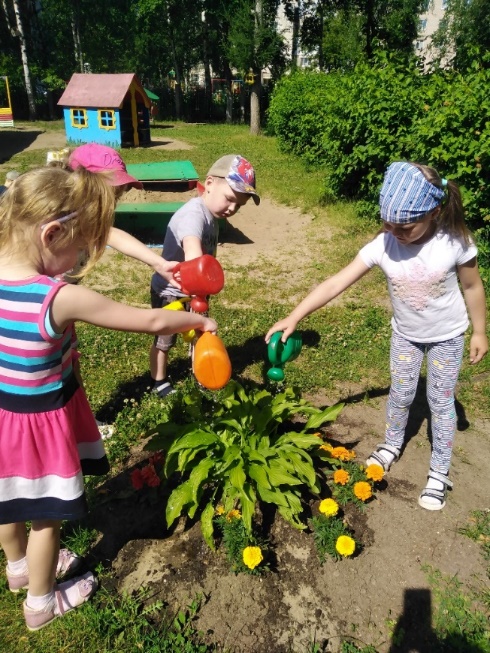 Результаты проектной деятельности:
Сформированность представлений о растениях. 
Сформированность первоначальных навыков экологически грамотного отношения к растительному миру. 
Ответственное отношение к окружающей среде (от этого зависит твое здоровье). 
Вовлечение в творческую деятельность. 
Развитие познавательного интереса к природе. 
Развитие коммуникативных навыков, навыков взаимодействия и сотрудничества.
Перспективы на будущее
 В перспективах на будущее, мы наметили  - создание экологической тропы, летнего театра. Старт дан и начало положено. В дальнейшем требуется воплощение идей в жизнь совместными усилиями педагогов и родителей. Немаловажным условием реализации проекта будет и поддержка общественности и учредителя.
Таким образом, проект благоустройства помогает решить задачи эстетического, умственного, нравственного и физического воспитания детей через знакомство с окружающим растительным миром; создать комфортные условия для прогулок детей. А также позволяет осуществить активизацию творческого потенциала педагогического коллектива, родителей по созданию благоприятных условий для пребывания детей в дошкольных учреждениях, по формированию гражданской позиции воспитанников и обеспечения эстетики при благоустройстве территории ДОУ. В итоге, соблюдая все этапы и принципы, проект позволяет реализовать поставленную нами цель: создать благоприятные условия через благоустройство территории для познавательной, творческой, двигательной активности детей во время пребывания на воздухе на участках детского сада в теплое время года и оздоровительной работы.
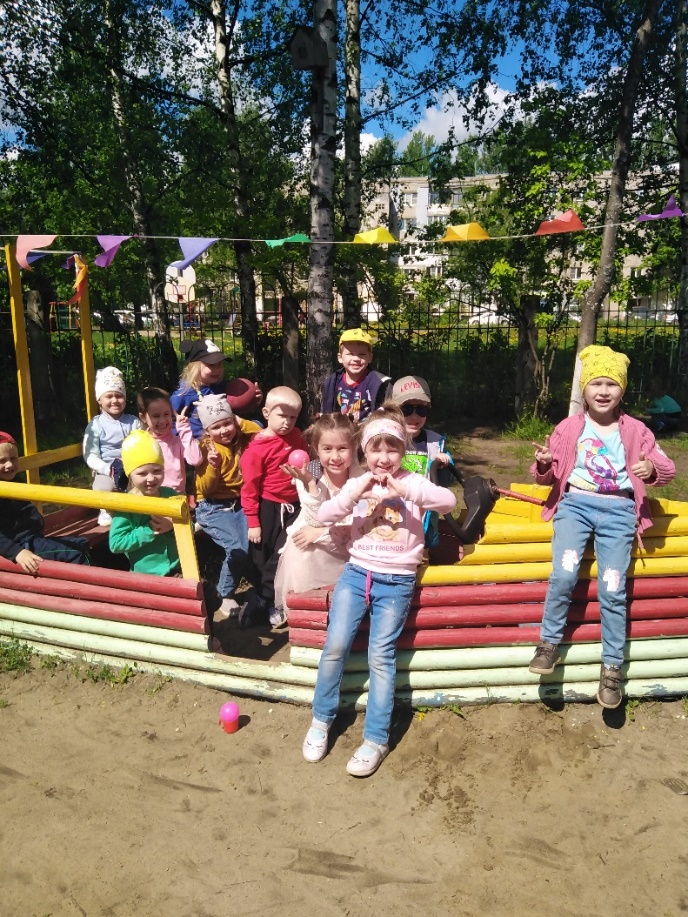 Природе надо, чтоб её любили.
 Ей это надо так же, как и нам.       (Евгений Евтушенко)
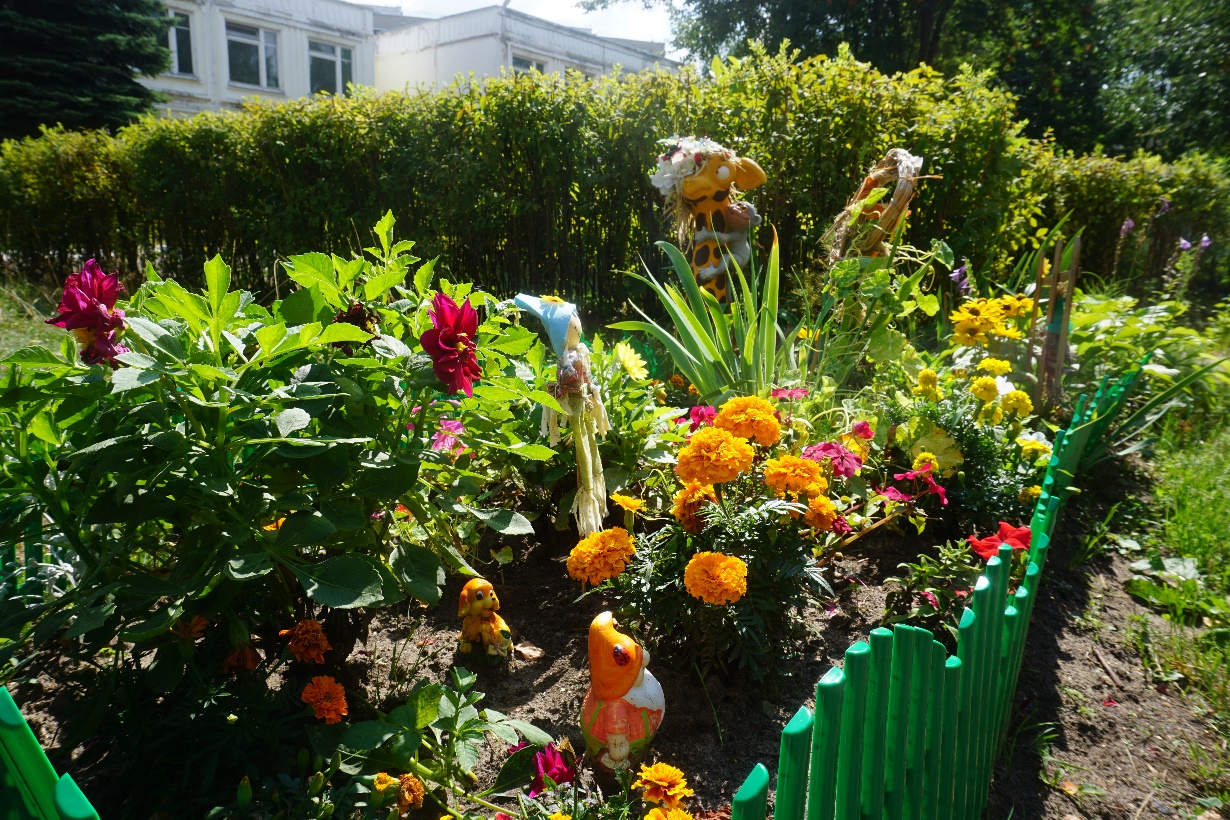 Если каждый человек на кусочке своей земли сделал бы все, что он может, как прекрасна была бы земля наша. (Антон Чехов)
СПАСИБО ЗА ВНИМАНИЕ!